GTS is moving to WIS. MESSIR-WIS makes WIS easy
and builds your GISC, DCPC or NC.

MESSIR-WIS allows for a smooth transition from existing GTS MESSIR-COMM on 52 sites to WIS
MESSIR-WIS is a powerful and easy solution for WMO members to participate to the WIS as a GISC, a DCPC or an NC.
MESSIR-WIS combines thepower of GeoNetwork  with specific COROBOR add-on modules dedicatedto the Meteorologicalcommunity
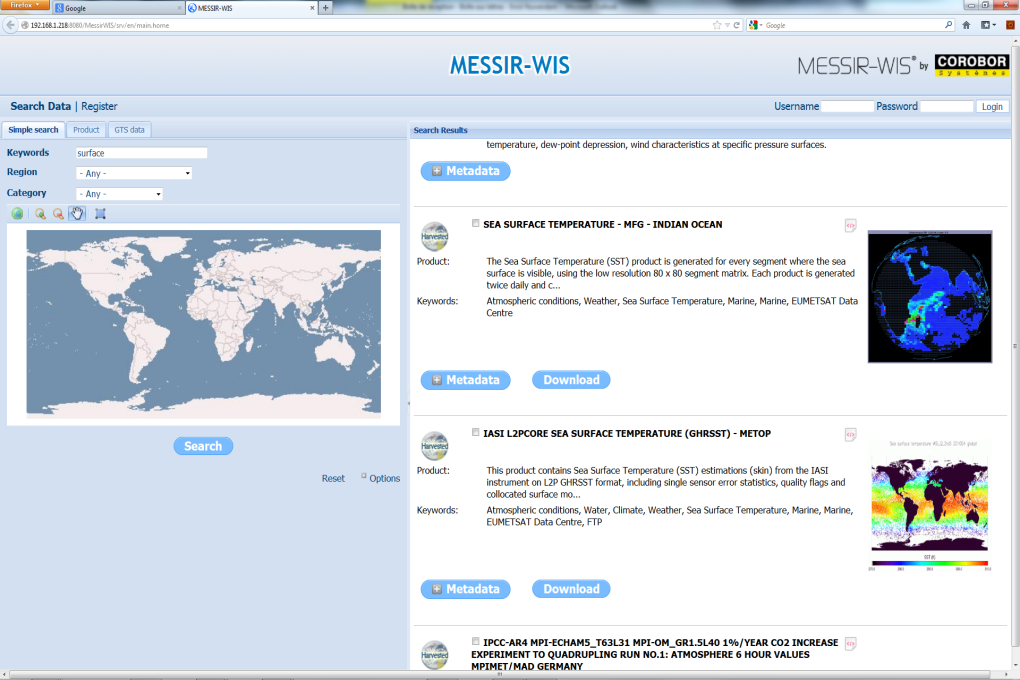 MESSIR-WIS Key Features

WMO WIS compliance
Supports all of the 15 functional requirements (WIS Technical Specifications) for GISC, DCPC and NC operations.
User friendly metadata editor to edit and create product descriptions
Compatible with WMO and ISO standards: WMO Core Profile 1.3, ISO19115/ISO19119/ISO19110/ISO19139, Dublin Core…
DAR catalogue to discover and find meteorological products by their description and geographical location
Metadata harvesting using OAI-PMH protocol (client and server functions)
Data retrieval and Subscription management to receive selected products on routine basis
Customer and user management for access control
Existing AMSS
Existing Databases
MESSIR-COMM
MESSIR-XBASE
MESSIR-CLIM
MESSIR-WIS
GTS Message Switching
Data Collection
Data Distribution
Central Database
Quality Control
 Multi-level Access
SQL
Climate Database
Quality Control
Standard reports
Metadata Management
WIS-compliant Web Portal
Data and products search and retrieval
Other countries
NC 1
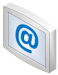 NC 2
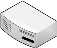 NC 3
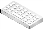 Catalogue
Data 
pulled
Uploading
 metadata
Search/Browse/Subscribe
Internet
Data pushed to users
GISC
WIS users
MESSIR-WIS Strong Points

Site proven solution : Site-proven and WMO-audited on several GISC / DCPC / NC sites
Easy installation and integration to existing systems and database
User-friendly graphical user interface for administration and operations
Publish your own products withfew mouse clicks
Extensive COROBOR consultancyand training package, making theWIS easy and facilitating your integration to the WIS / WMO community
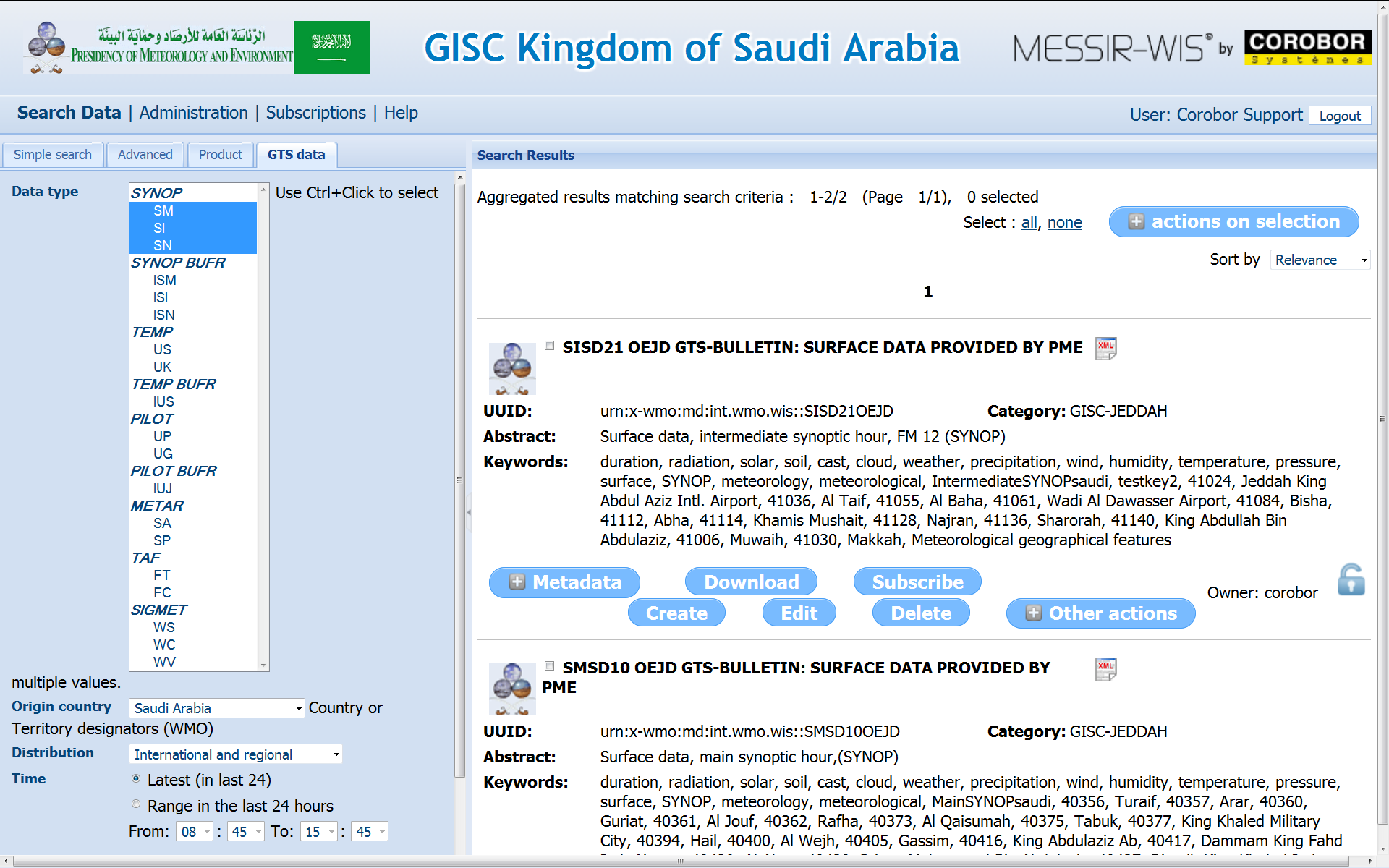 MESSIR-WIS associated services

Site delivery of turnkey solution including hardware, software and services
Factory and onsite training of administrators and users
Consultancy services for staff training, change management and capacity building for the implementation of WIS at regional and national level.
Assistance for WMO Audit preparation and during WMO audit
Customization of web pages and graphical charter
Maintenance and Long term support
Hotline